Idősként a közösségi médiában
Az Eötvös Loránd Tudományegyetem 
Savaria Regionális Pedagógiai Szolgáltató és Kutató Központ 
Nyugdíjas Egyetem
Szombathely 2023.04.18.

Lovass Tibor
A jövő gondja
2025-re Európa közel 20 %-a nyugdíjas lesz ,97 millió ember. Robotika, munkanélküliség. 1950-ben ez a szám 8,5% volt. 
Új típusú szegénység - jóléti államok krízis áll szemben egymással.
Az okos eszközök és a valóság története
Volt egyszer egy pásztor, aki egy magányos helyen a juhait legeltette.Egyik nap megáll mellette egy vadonatúj metálszürke Audi. A vezetője egy Armani öltönyös, magabiztos fiatalember. Megkérdezi a pásztort:-Ha megmondom magának, hogy hány juha van, nekem ad egyet?-A pásztor ránéz a fiatalemberre, aztán a békésen legelésző nyájra, és nyugodtan azt mondja:-Rendben.
-A fiatalember odamegy az Audi-hoz, összeköti a mobiltelefonját a note-bookjával, az Interneten felmegy a NASA oldalára, GPS helymeghatározójának segítségével letölti egy megfigyelő műhold képeit a környékről, megnyit egy adatbankot, egy szkennelő programmal összeszámolja a juhokat, majd egy 15 oldalas jelentésben kinyomtatja, aztán odafordul a pásztorhoz, és azt mondja:- Pontosan 87 juha van itt a környéken.- Igaza van - válaszolja a pásztor. - Válasszon ki egy juhot magának.-A fiatalember kiválaszt egy nem túl nagy, de szép bundájút, beteszi az Audi csomagtartójába.
A pásztor ránéz, egy kicsit gondolkozik, aztán megszólal:- Ha megmondom magának, hogy mi a foglalkozása, visszaadja?- A fiatalember nagyképűen rábólint. 
A pásztor erre azt mondja:- Maga tanácsadó.
- Honnan jött rá? - kérdezi az.- Nem volt nehéz - feleli a pásztor.
- Először is: idejön, anélkül, hogy bárki is hívta volna.
- Másodszor: egy juhot akart fizetségül azért, hogy megmondja nekem azt, amit amúgy is tudtam.
- És harmadszor: fogalma sincs arról, amivel én foglalkozom. 
- Úgyhogy most adja szépen vissza a pulit.
Időskorúak médiafogyasztási szokásai (600-as minta)
A  megkérdezettek  mintegy  40  százalékának  háztartásában  semmilyen  újság,  magazin, folyóirat előfizetés nem található. 
Szintén ugyanekkora azon háztartások mértéke, ahol egy TV-készülék áll rendelkezésre. 
Míg csekély 1 százalékot tesz ki azon háztartások aránya, amelyekben nincs TV-készülék. 
A háztartások több mint háromnegyedében van legalább egy PC és egy mobil-vagy okostelefon, illetve tablet. 
A válaszadóknak csaknem 71 százaléka kábeltévés, kevesebb mint ötöde műholdas előfizetéssel rendelkezik, alig 2% maradt a hagyományos tetőantenna + set-top box által nyújtotta lehetőségnél. 
Épphogy eléri a 2,5% százalékot azon háztartások aránya, ahol csak a digitális átállás utáni hét ingyenes csatornát fogják. 
A háztatások kétharmadában vezetékes, helyhez kötött internet van beszerelve. Majdnem 15 százalékuknak viszont nincs internet-hozzáférése otthonában.
Az újság, magazin illetve folyóirat olvasással kapcsolatban bár megoszlanak a jelölések a válaszlehetőségek között, mégis a „ritkán töltöm ezzel a szabadidőmet” fordult elő a legtöbb esetben. 
Bár a rádiónál is hasonló a helyzet, mint a sajtónál, ám itt a „gyakran töltöm ezzel a szabadidőmet”  győzött.  
A  tévénézés  esetében  megfigyelhető,  hogy  a  gyakoriság intenzitásának növekedésével párhuzamosan a válaszadók száma is emelkedik. Így nem meglepő, hogy egyértelmű fölénnyel a leggyakoribb szabadidős tevékenység a felsoroltak közül. 
Az internetre vonatkozóan a visszajelzések szintén kiegyenlítettnek tekinthetők és a második válaszlehetőség száma több egy hajszállal.
Mely médium típust, milyen mértékben részesítenek előnyben az idősek?
A jövő médiuma a közösségi médium?
Az internetezők fele futott már bele álhírbe, derül ki a Nemzeti Média- és Hírközlési Hatóság (NMHH) lakossági felhasználói szokásokat felmérő kutatásának adataiból. A tavaly év végén készült, legalább heti egyszer internetezők között végzett kérdőíves kutatás eredményei szerint álhírekkel különösen a közösségi oldalakon találkozhatnak a netezők. 
A legalább 16 éves hazai internetezők 53 százaléka saját bevallása szerint találkozott már álhírrel, elsősorban közösségi oldalakon – 47 százalékuk nyilatkozott így –, fele ennyien pedig másfajta weboldalakon (23 százalék). A megkérdezettek 60 százaléka belefutott már valamilyen károsnak mondott tartalomba az álhírektől és a pedofil tartalmaktól a rasszista, terrorizmusra vagy erőszakra buzdító anyagoktól a drogfogyasztásra ösztönző tartalmakig, mindezek közül pedig az álhírekre vonatkozott a leggyakoribb említés.
Álhírek előfordulása a magyar internetezők szerint
Álhírrel találkozók aránya internethasználat szerint (%)
Nőket és férfiakat tekintve nincs jelentős különbség a reklámok elérése között. A nők esetében 2,5 millió, míg a férfiaknál valamivel alacsonyabb, 2,3 millió ez a szám.
Real Users (reális felhasználó)/ Kontaktusok száma
„Az orvosok megdöbbentek: ez őrülten égeti a hasi zsírt”„A magyarokat lenyűgözi ez a látásjavítás egyszerű módja!”„Felfedezték a cukorbetegség ellenségét!”„A pikkelysömör 2 hét alatt meggyógyul! Csak mindennap kend rá EZT, és meglátod…”„Ízületek olyan állapotban a 70-es éveiben, mint a 20-as éveiben volt!”
Az oldal fejlécében megjelenő, tudományosnak ható szervezetek logóinak halmozása. Érdemes ellenőrizni, hogy valós szervezeteket takar-e a megjelenés, valamint azok kapcsolatát a termékkel vagy szolgáltatással.
Az ilyen hirdetésekben gyakori, hogy a termékről szakértő, tudós vagy a termék megalkotója nyilatkozik. Ilyen esetekben ajánlott rákeresni a nyilatkozó nevére, szakmai reputációjára.
A különböző keresők segítségével képekre is rákereshetünk (pl. Google Lens). Egyrészt ebből is kiderülhet, hogy az adott kép és a hozzá tartozó név egyezik-e a hirdetésben szereplővel, másrészt sok esetben a felhasznált képek nem valódi személyek fotói, hanem ún. stock fotók – azaz egy nyilvános adatbázisban található képsorozat részei, melyeket a megfelelő jogok megvásárlásával bárki felhasználhat illusztrációként.
Fenntartásokkal kezelendők a hirdetésekben megjelenő túlzó állítások(pl.: 15 kg/30 nap diéta nélkül), amelyek nagy valószínűséggel átverések.
Gyanúra adhat okot, ha az oldalon megjelenő „vásárlói vélemények” egytől egyig szélsőségesen pozitívak, ömlengők.
Nézzük meg a Kapcsolat menüpontot! Ha itt csak egy kitölthető űrlap szerepel, az mindenképpen gyanús. Megbízható weboldal esetén ügyfélszolgálati telefonszámot, kapcsolati email címet kellene szerepeltetni.
Ismeretlen webáruházban mindig nézzük meg az oldal szerződési feltételeit! Itt meg kell találnunk az adott cég pontos nevét, elérhetőségeit, egyéb adatait. A fentihez hasonló oldalak esetében ezek az információk gyakran vagy teljesen hiányoznak, vagy csak egy részük van megadva, jellemzően csak valamilyen külföldi raktári cím kerül feltüntetésre.
Ne hagyjuk, hogy az adott weboldal vásárlási szándékunk megvalósítását sürgesse! Ha folyamatosan csökkenő darabszámmal, vagy visszaszámlálóval késztetik a látogatót az átgondolatlan vásárlásra, az legyen mindig gyanús.
Mit néznek többet az internetezők korcsoportok szerint? (%)
Legfontosabb internetezési célok életkori csoportonként (top 10 cél)
Hírek, álhírek
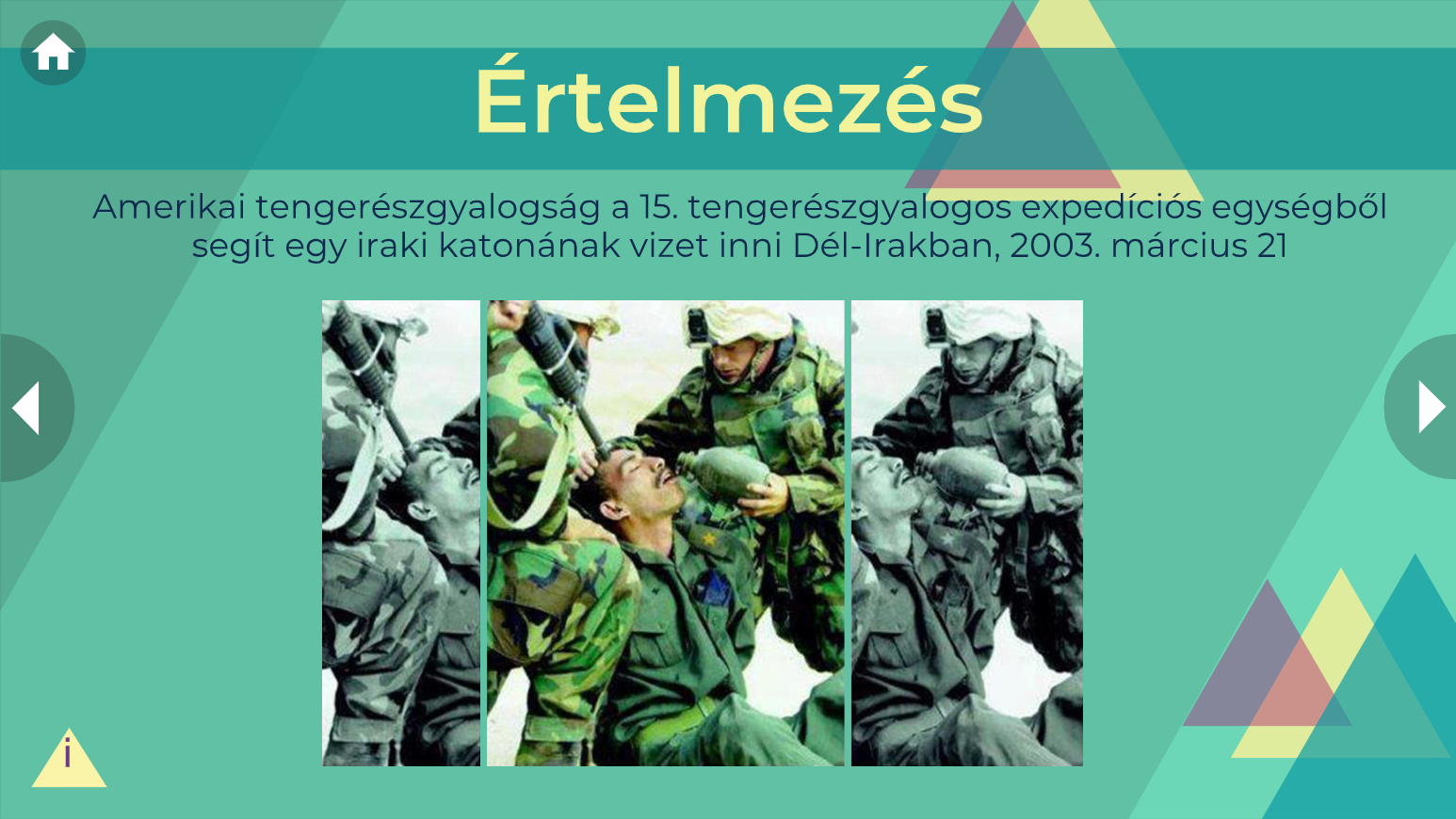 A manipuláció és propaganda
Végezetül nézzük meg Radnóti Miklós: Himnusz a békéről című versét!
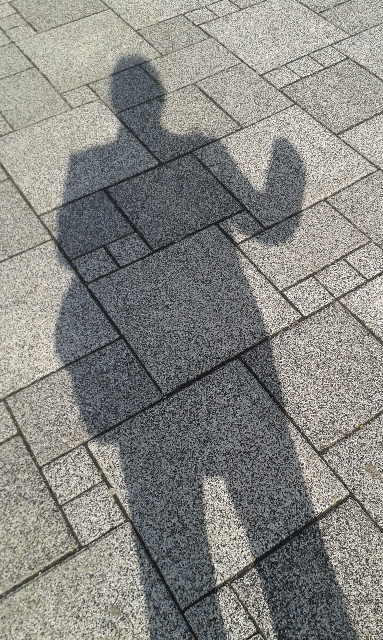 Köszönöm szépen a figyelmet!
Köszönöm szépen a figyelmet!